OCCUPYING THE NEED ACT
BY NICK EGNATZ
I
Who creates and benefits from our money?
Who creates and benefits from our money?
“In 1913, the Federal Reserve Act ceded the power to create the nation’s
money supply to the private Federal Reserve System and its
private member banks.”
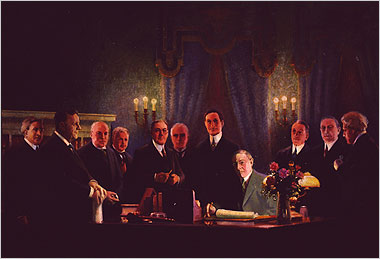 President Wilson signing
the Federal Reserve Act in 1913.
Who creates and benefits from our money?
“Arrayed against this plenary power of private banks to create our money supply are you, I, your friends, families, neighbors, mine and everyone else who either works for a living or has a need to do so – the working class.”
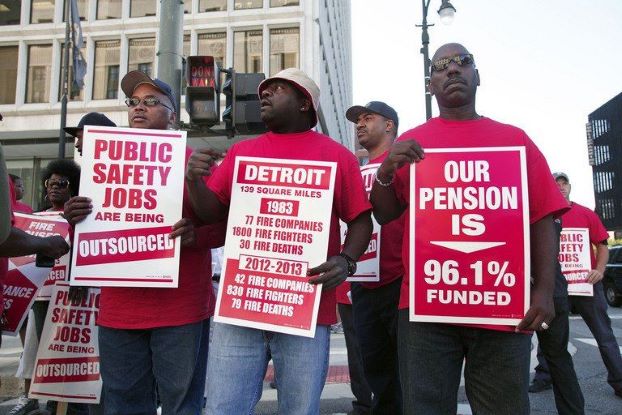 Misled by economists, educators, and media,
citizens cannot identify the private  money system 
as the core generator of inequality and poverty.
2
NATURE OF MONEY
NATURE OF MONEY
“The confusion the banking class has spread throughout our country’s
history has been successful in keeping the people and our elected 
representatives ignorant of the nature of money.”
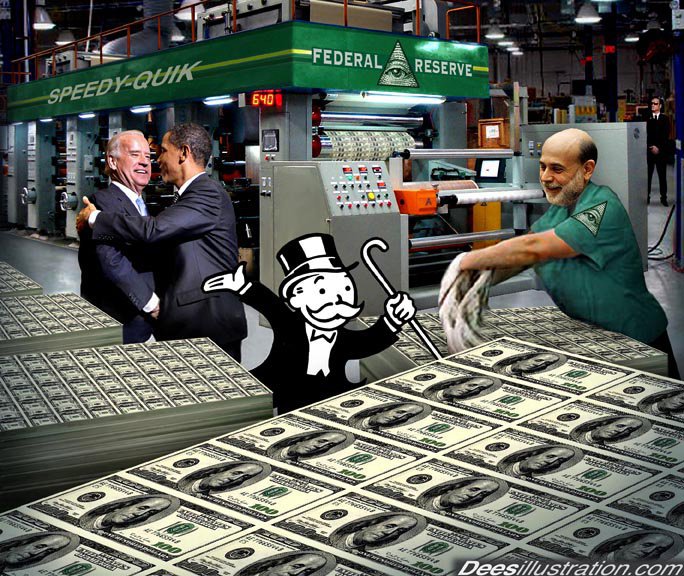 Citizens believe money is created by government
and conceive money as cash (coins and currency).

BUT this is not the way the world works.

Our money is bank credit found in our checking accounts  – 
created out of thin air by private banks’ making loans –
all with interest to them!
NATURE OF MONEY
There are basically three types of money:

    1.  Money as a commodity                                                GOLD, SILVER

    2.  Private money:   debt money
                                        created by banks                            BANK CREDIT

    3.  Public money:     debt-free money
                                        created by government in law     U.S. MONEY
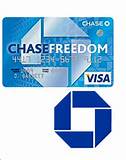 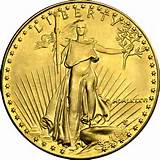 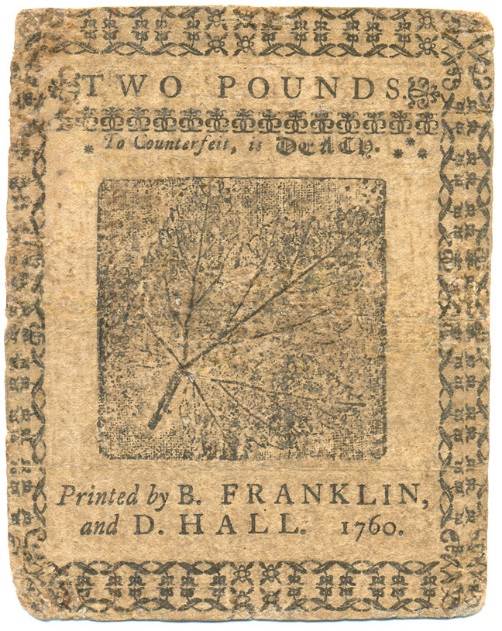 PENNSYLVANIA
COLONY’S
PUBLIC MONEY –
“BILL OF CREDIT”
PRIVATE BANK
CREDIT CARD
GOLD U.S. COIN
NATURE OF MONEY
Money as a commodity:  Gold and silver coins and paper money backed by 100% gold and silver reserves in the vault.
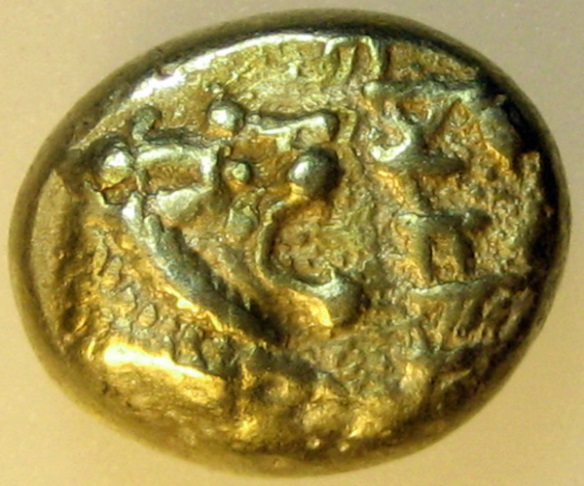 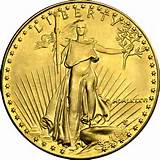 FIRST GREEK COIN, 650-620 BCE
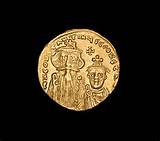 GOLD U.S. COIN, 1934
BYZANTINE GOLD COIN, 1100
NATURE OF MONEY
2.  Debt money created by banks: 
               This is the system we have now and is the cause of our present problems.
                Bills and coins make up only about 2½ % of our total money supply.
                The rest of our money supply is conjured up out of thin air by private banks
                when they make loans, with a private tax (interest) added on top.
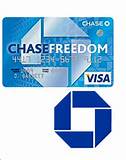 PRIVATE BANK
CREDIT CARD
NATURE OF MONEY
3.  Public money by law:   
                Aristotle defined money as an abstract legal creation of the state… 
                money is an instrument of the law for the benefit of all…
                always public, never private.
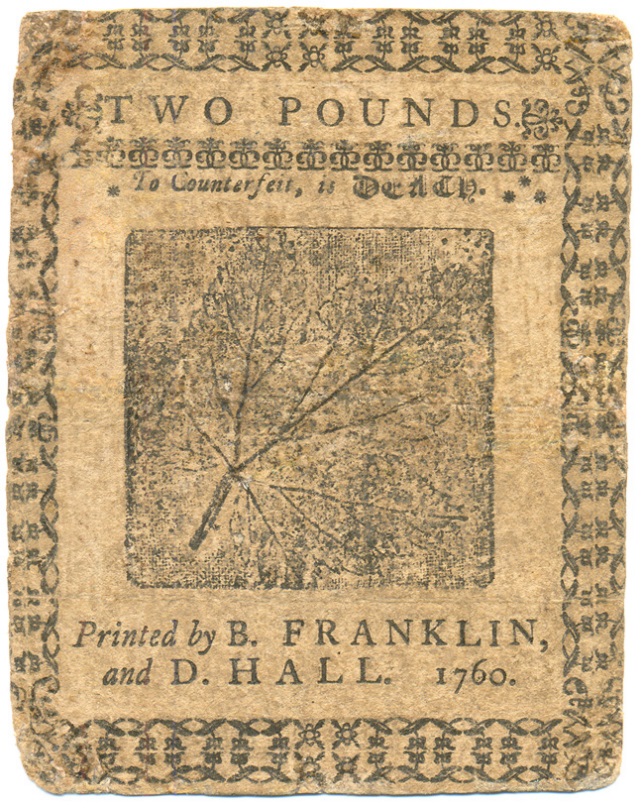 PENNSYLVANIA
COLONY’S
PUBLIC MONEY –
“BILL OF CREDIT”
3
PUBLIC MONEY BY LAW
3A
ROME AND SPARTA:  MONEY BY LAW
NATURE OF MONEY:  MONEY BY LAW IN SPARTA
Usury on coined metal money had made Sparta a land ruled by a few wealthy people.

LYCURGUS’ REFORM                                                 
Removed gold coins
Money was iron disks
    treated to be valueless
Fiat money:  state law regulated
    volume and thus value
Lasted for 3 ½ centuries!
GREEK MONEY REFORMS

Sparta, Greece
Lycurgus
700 BC

FIRST LEGAL  FIAT MONEY
NATURE OF MONEY:  MONEY BY LAW IN ROME
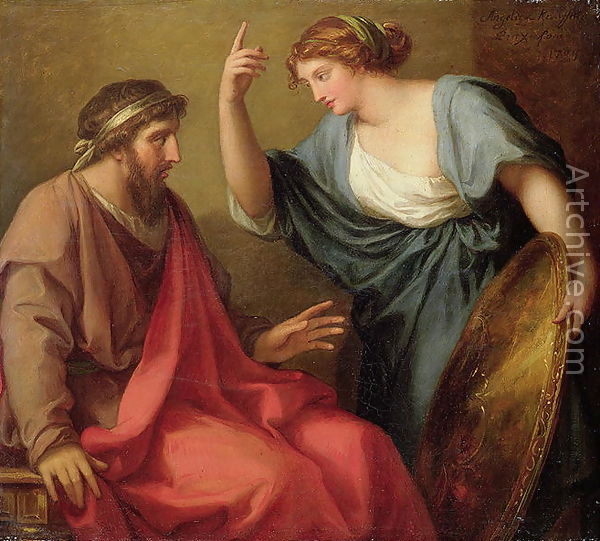 KING NUMA’S (reigned 715–673 BC)Monetary Decision!Monetize Bronze – NOT Gold or Silver
NATURE OF MONEY:  MONEY BY LAW IN ROME
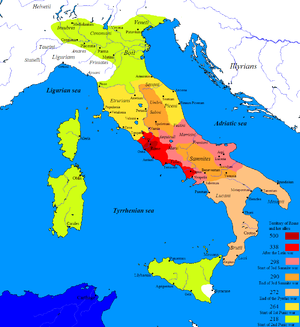 The Roman Republic (begun 509 BC) banned gold or silver money
for use at Rome.  The money was bronze money by law, 
which spread to the other parts of the peninsula under Roman rule.
3B
U.S. HISTORY:  MONEY BY LAW
NATURE OF MONEY:  MONEY BY LAW IN U.S. HISTORY
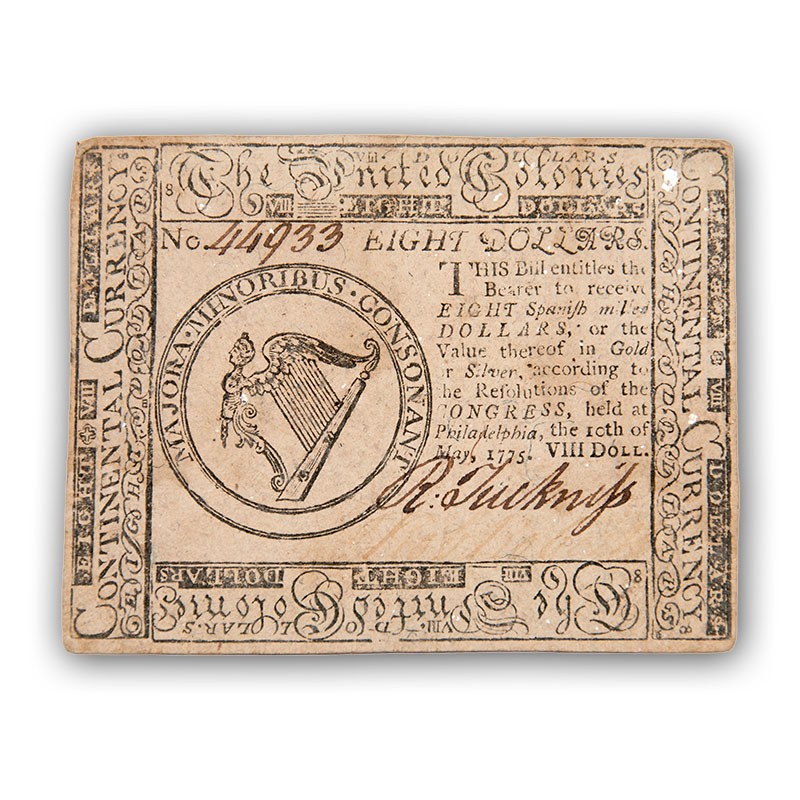 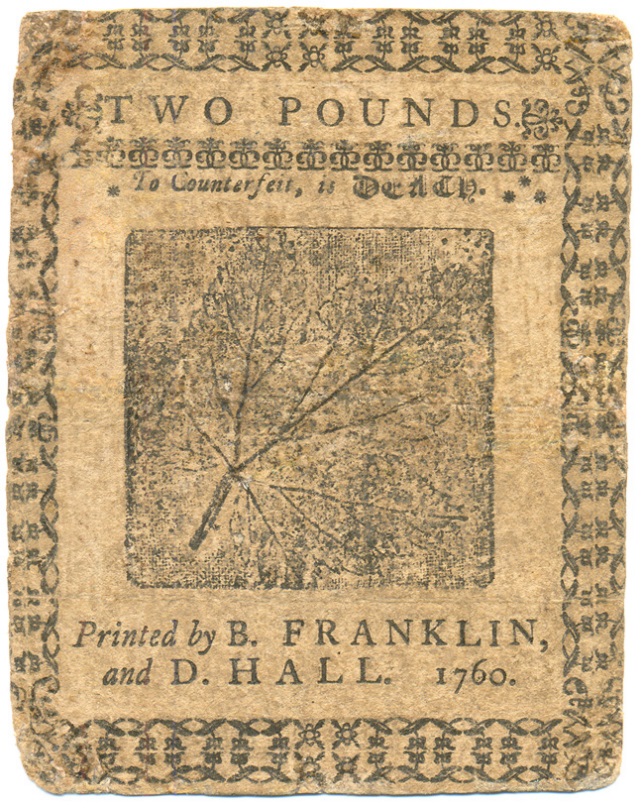 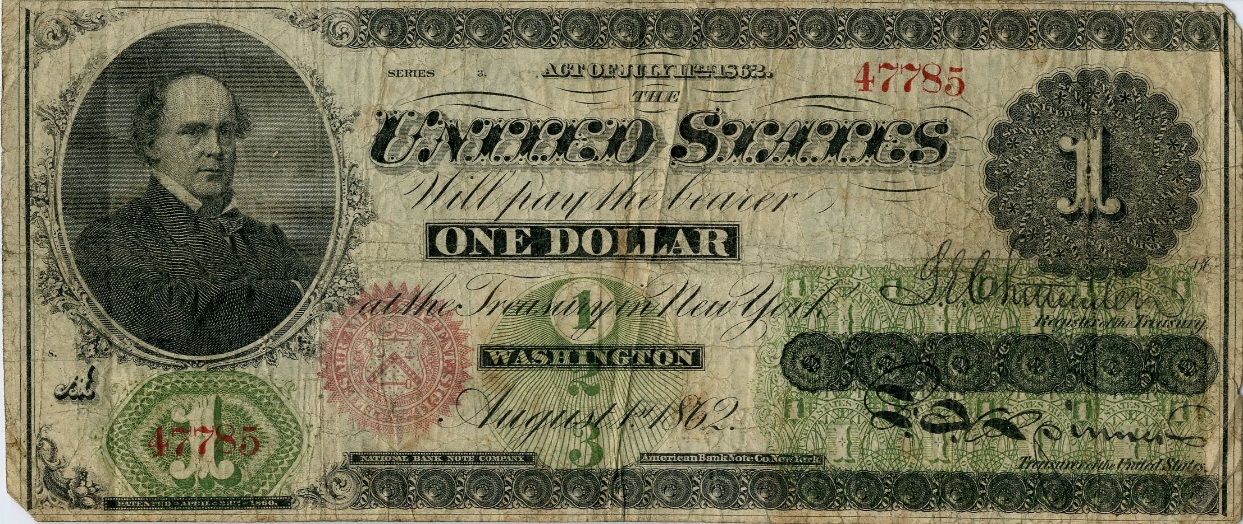 U.S. GREENBACK CURRENCY,
issued by Civil War Congress
in Washington, D.C.
PENNSYLVANIA COLONY’S
PUBLIC MONEY –
“BILL OF CREDIT (SCRIPT)”
REVOLUTIONARY WAR
U.S. CONTINENTAL,
Issued by Continental Congress
4
PRIVATE U.S. BANKING MONEY
NATURE OF MONEY:  PRIVATE U.S. BANKING MONEY
There have been 3 fights against private banking systems
 issuing the nation’s money.
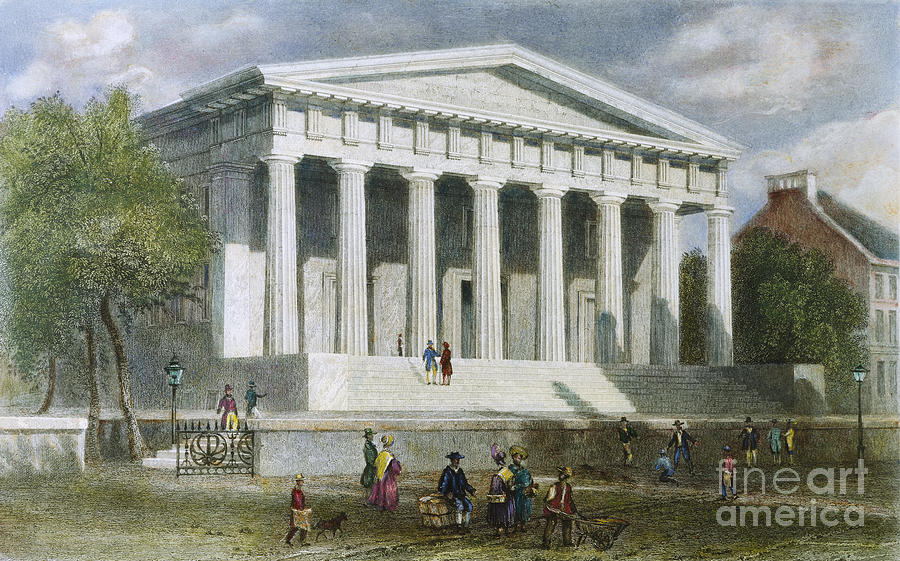 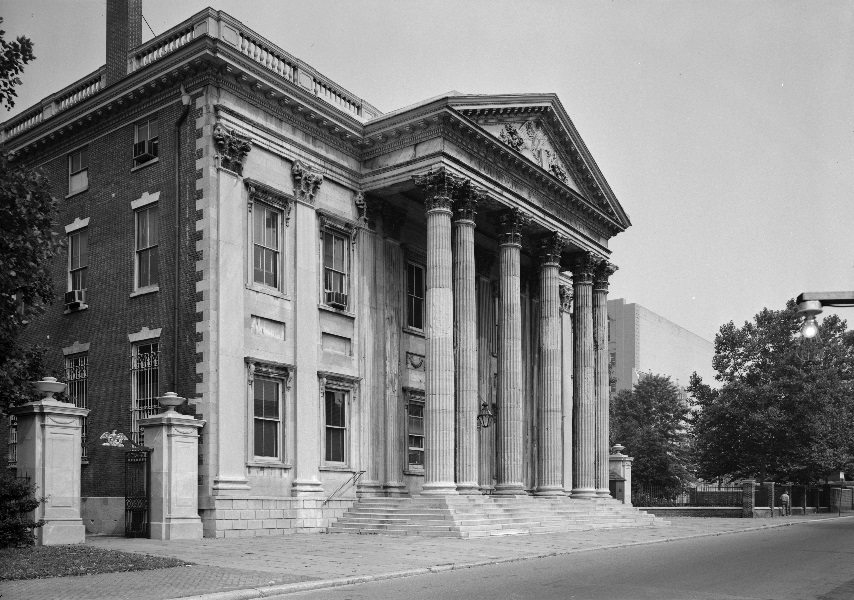 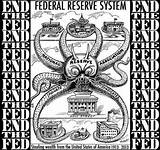 FEDERAL RESERVE SYSTEM
1913 to current
SECOND BANK OF U.S.
1816-1836
FIRST BANK OF U.S.
1791-1811
NATURE OF MONEY:  PRIVATE U.S. BANKING MONEY
“The justification for giving the money power to these private banking systems was always
that they were issuing money as a commodity backed by gold and silver in their vaults.

But the reality was that these private banks … have always created our money supply out
of thin air by issuing debt money created by banks.”
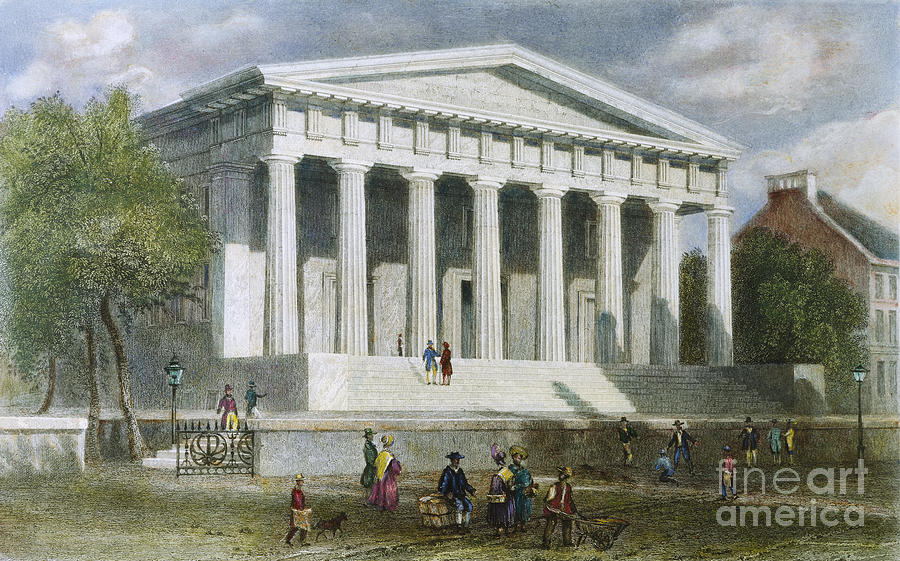 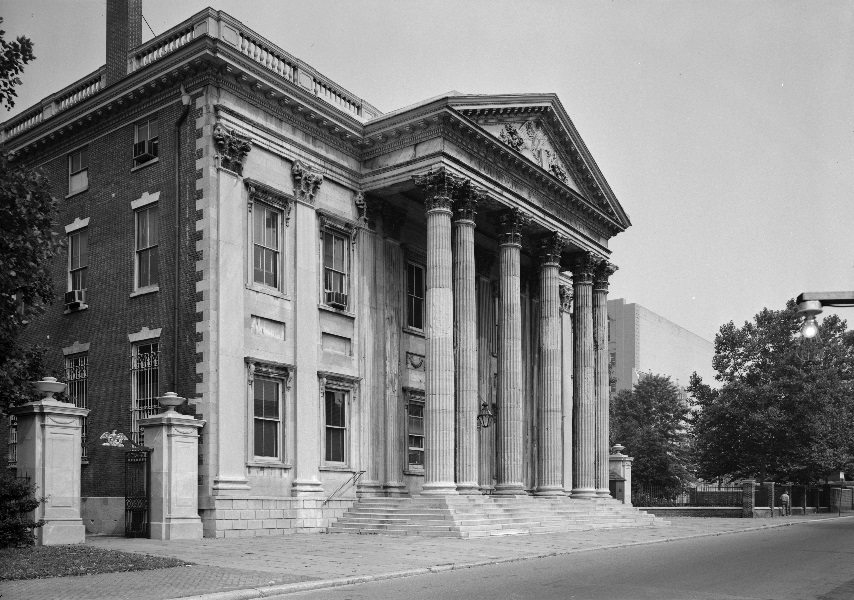 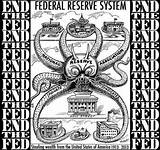 FEDERAL RESERVE SYSTEM
1913 to current
SECOND BANK OF U.S.
1816-1836
FIRST BANK OF U.S.
1791-1811
NATURE OF MONEY:  PRIVATE U.S. BANKING MONEY
WHAT HAS “DEBT MONEY CREATED BY BANKS” GIVEN US?
Panic of 1785–1788
Panic of 1792
Panic of 1819–1822
Panic of 1837–1843
Panic of 1857–1861
Great Depression or Panic of 1873–1878
Panic of 1893–1897
Panic of 1907
Great Depression 1929–1941
Recession of the mid 1970s
Depression 2008-?
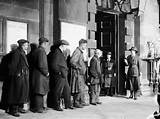 NATURE OF MONEY:  PRIVATE U.S. BANKING MONEY
WHAT HAS “DEBT MONEY CREATED BY BANKS” GIVEN US?
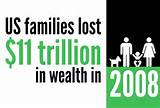 INCREASING INEQUALITY


OCCUPY BRINGS INEQUALITY TO MAINSTREAM


THE CURRENT SYSTEM IS THE PROBLEM –
      DEBT MONEY CREATED BY BANKS
THE SOLUTION:  PUBLIC U.S. MONEY
AMERICA NEEDS THE NEED ACT
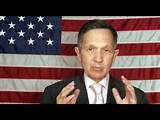 GOVERNMENT BUYS SHARES OF FEDERAL RESERVE BANKS &
      MAKES THEM PART OF TREASURY DEPARTMENT

ACCOUNTING RULE CHANGE PROHIBIT PRIVATE BANKS
     FROM CREATING MONEY OUT OF THIN AIR

CONGRESS ORIGINATES (CREATES) NEW MONEY FOR REPAIRING
     INFRASTRUCTURE, EDUCATION, HEALTH CARE, CITIZEN’S DIVIDENT,
     GRANTS TO STATES, LOW-INTEREST LOANS TO MUNICIPALTIES, ETC.